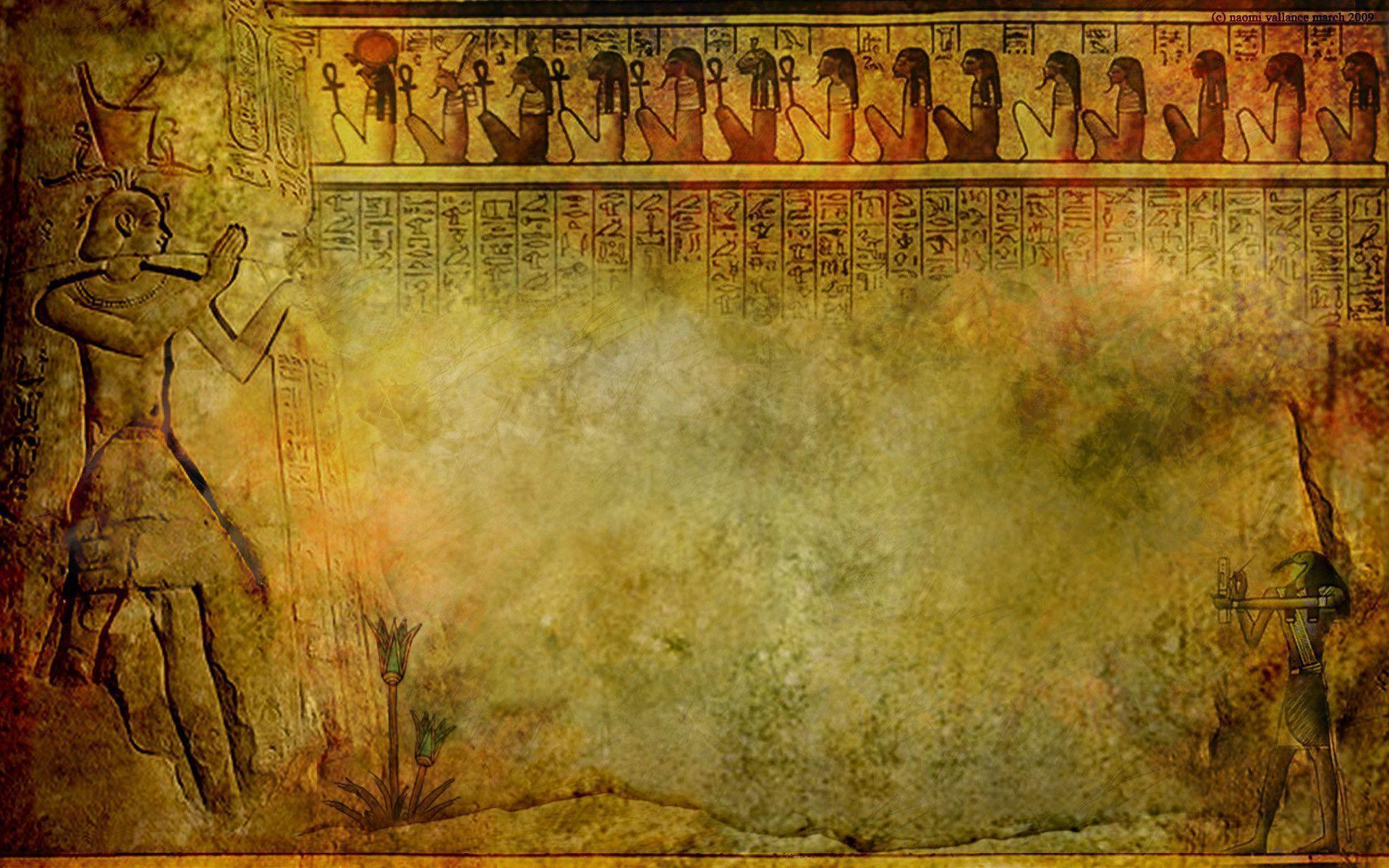 Ancient Egyptian 
Architecture
Geometric Shapes
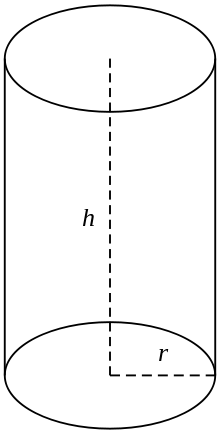 Cylinder
Obelisk
Pyramid
Rectangle
Square
Trapezoid
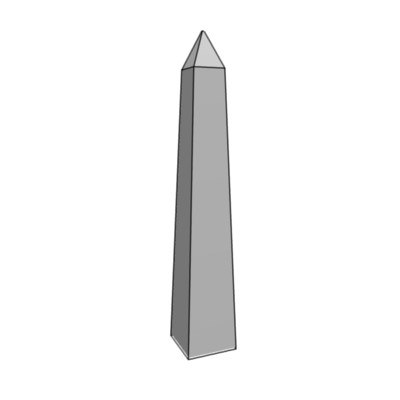 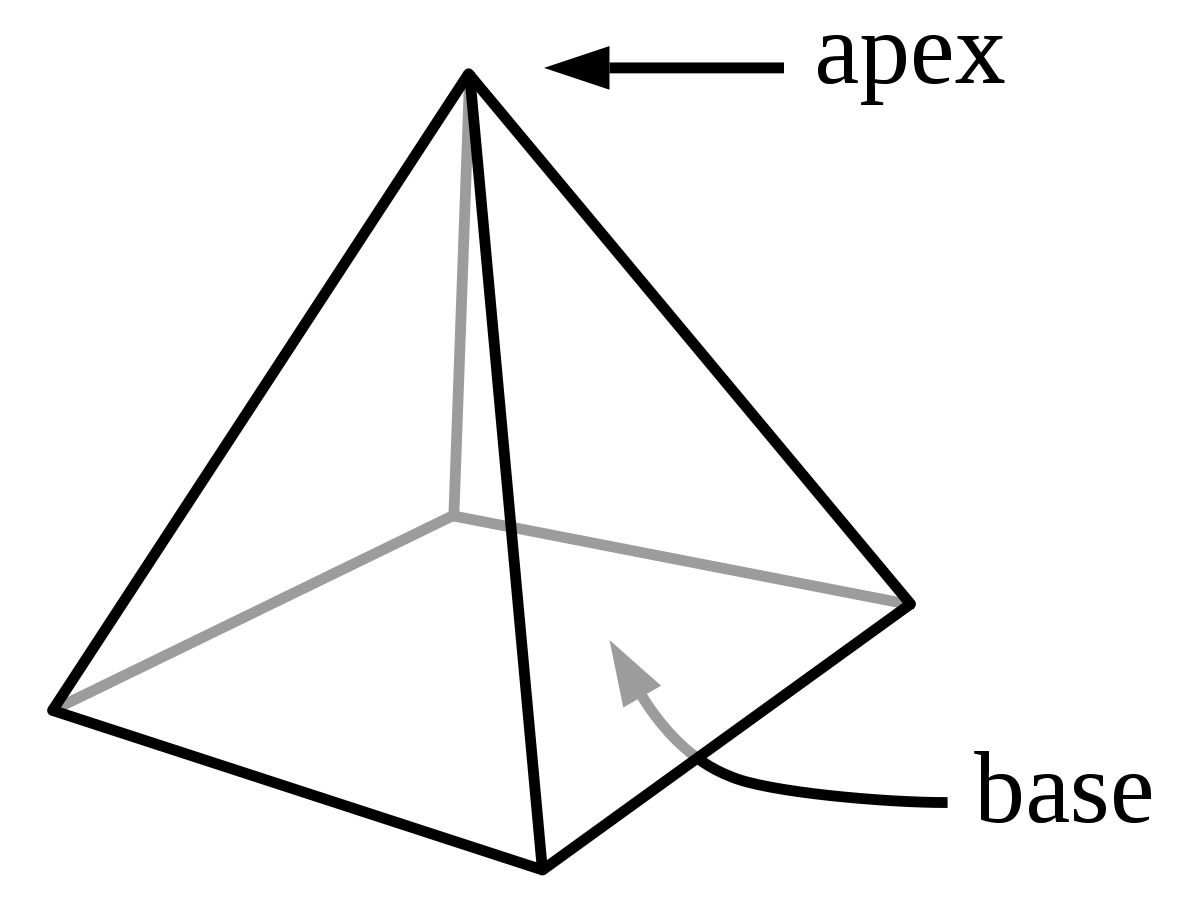 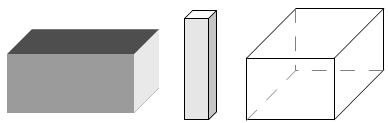 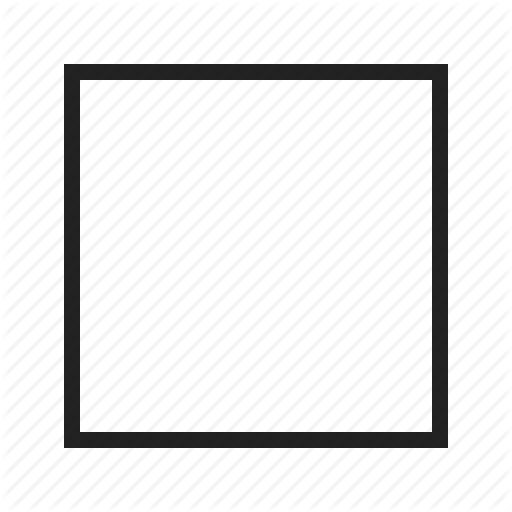 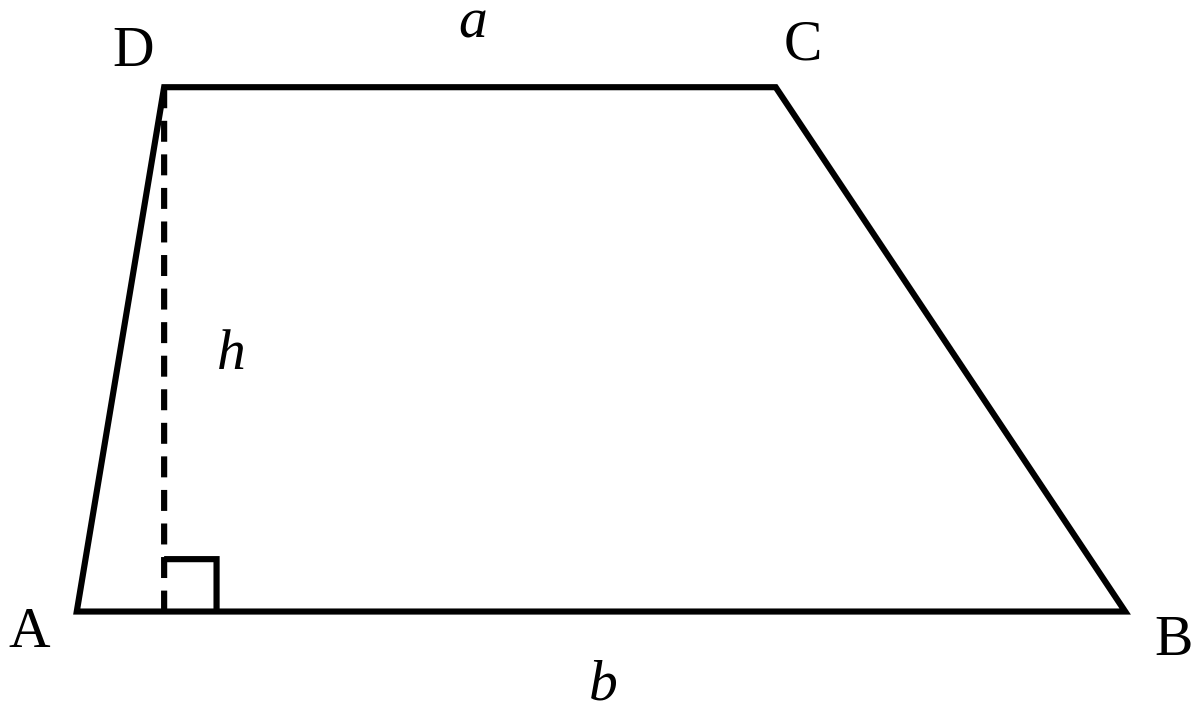 Assignment
1.  You will work in groups of 3 – 4 students (your choice).

2.  Each group will select an architectural site or artifact according to the list on 
     the next slide.

3.  Using the hyperlinks on slide #5 and your textbook, you will research your 
     chosen site/artifact. 

4.  You will be given a worksheet to guide your research/note-taking process. 

5.  Materials to be used in constructing your replica site/artifact is up to you.

You and your group will present your site/artifact to the class.

7.  Final submission of model will include a written explanation about your model.

8.  All structures will be displayed in the classroom and 6th grade hallway.
Architectural Sites and Artifacts
Architectural Sites:
Pyramids at Giza
Sphinx 
Abu Simbel
Temple of Deir El Bahari 
The White Chapel
Temple at Karnak
King Tut’s Tomb
Luxor Temple
Step Pyramid of Djoser
Temple of Dendur
Obelisk
Egyptian Home
Artifacts:
Egyptian Baths
Shaduf
Egyptian Boat
Internet Research Sites
10 Ancient Egyptian Monuments
Color Me Egypt
Ancient Egypt Antiquities
Ancient Egypt Online
Monuments in Egypt
Canadian Museum of History
Great Pyramid of Giza
A pyramid is a large structure with four sides that usually slope upward and meet at a point. The base of a pyramid is a square, 
and the sides are usually triangles.
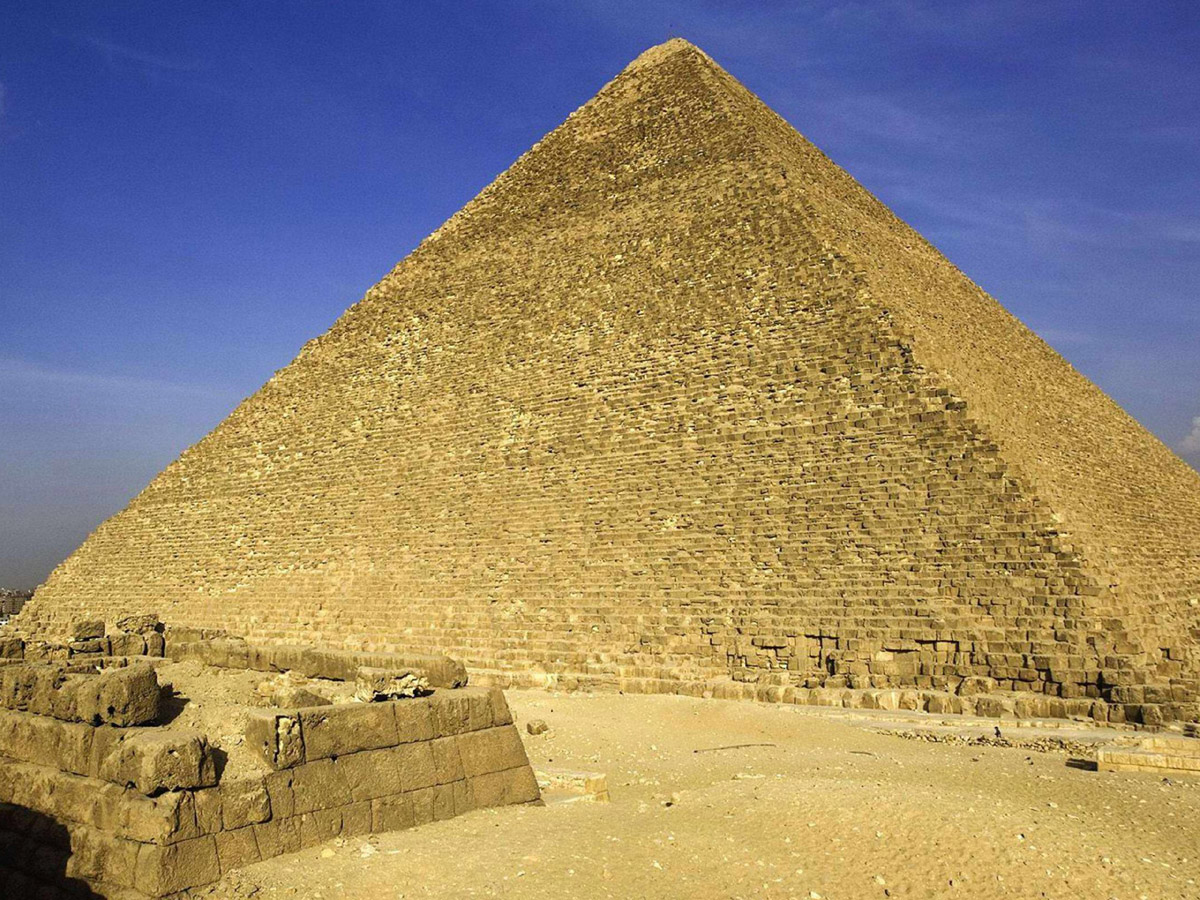 Pyramids of Giza
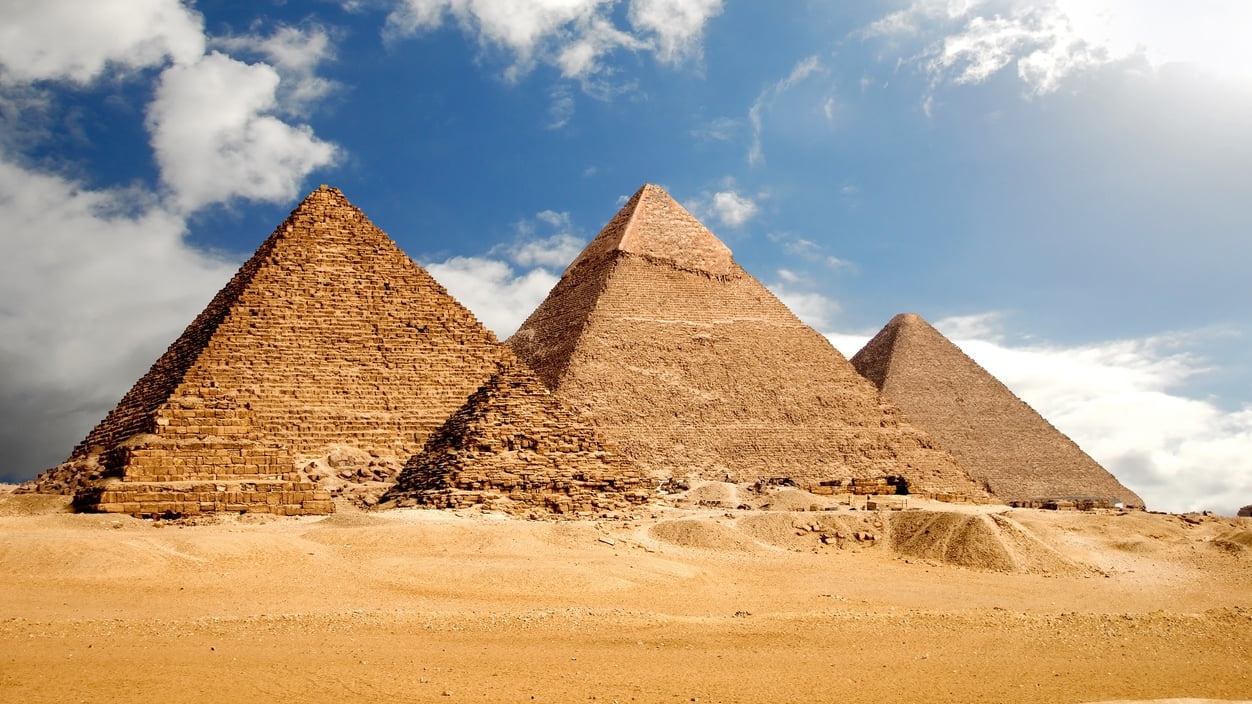 Pyramids of Giza
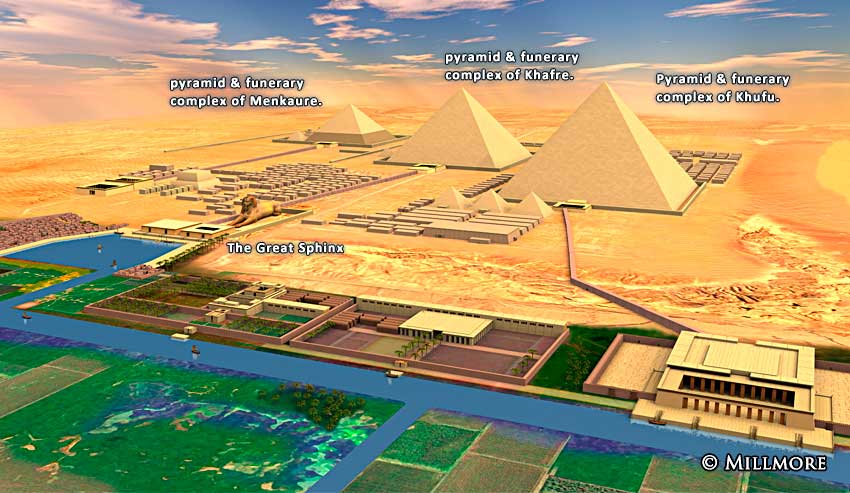 Pyramid of Giza and the Sphinx
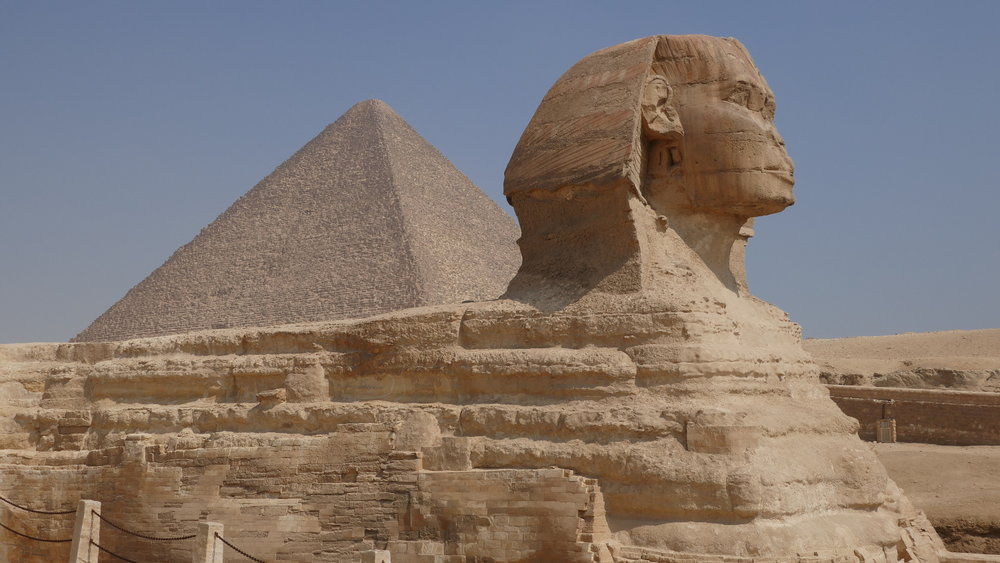 The Sphinx
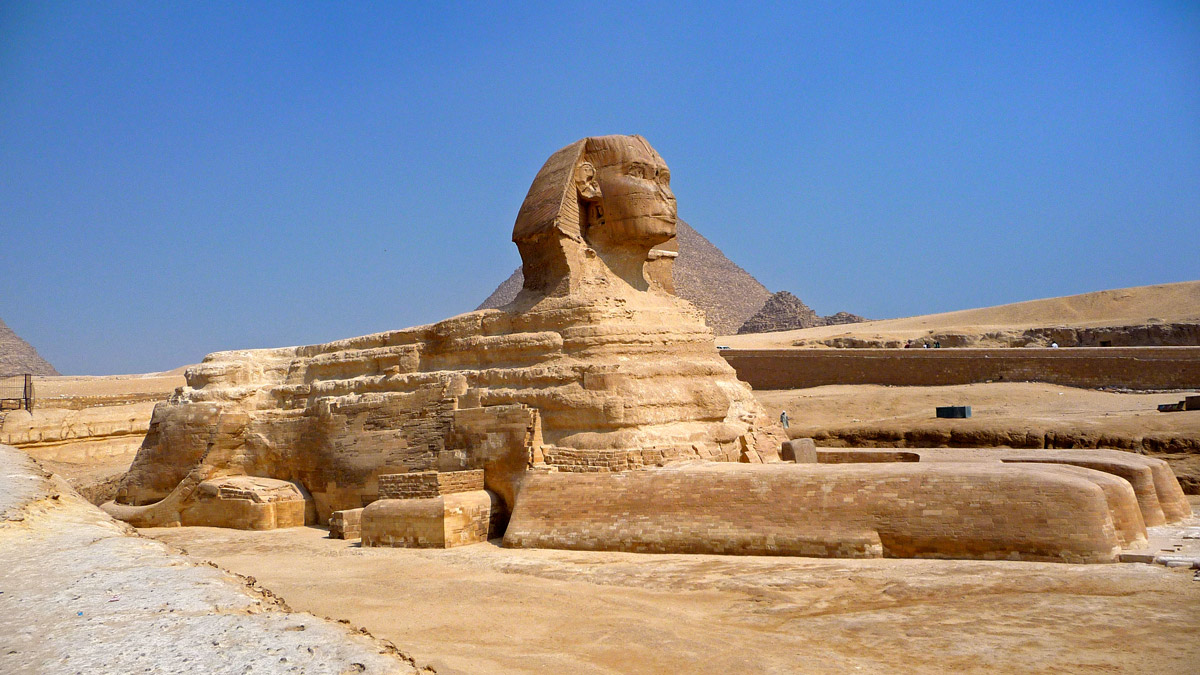 Trapezoids and Cylinders
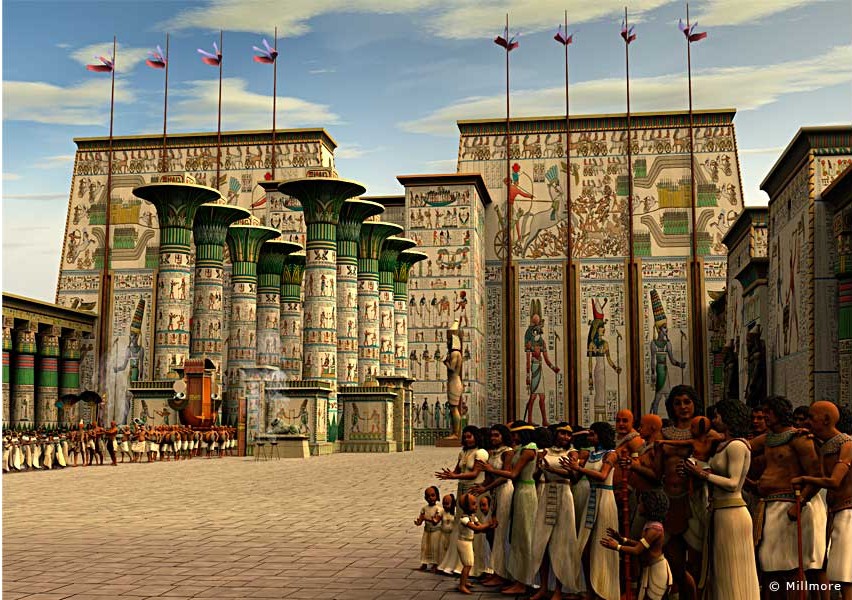 Cylinder
A cylinder is a three-dimensional shape in geometry. A cylinder is round and has a top and bottom in the shape of a circle. 
The top and the bottom are flat and always the same size.
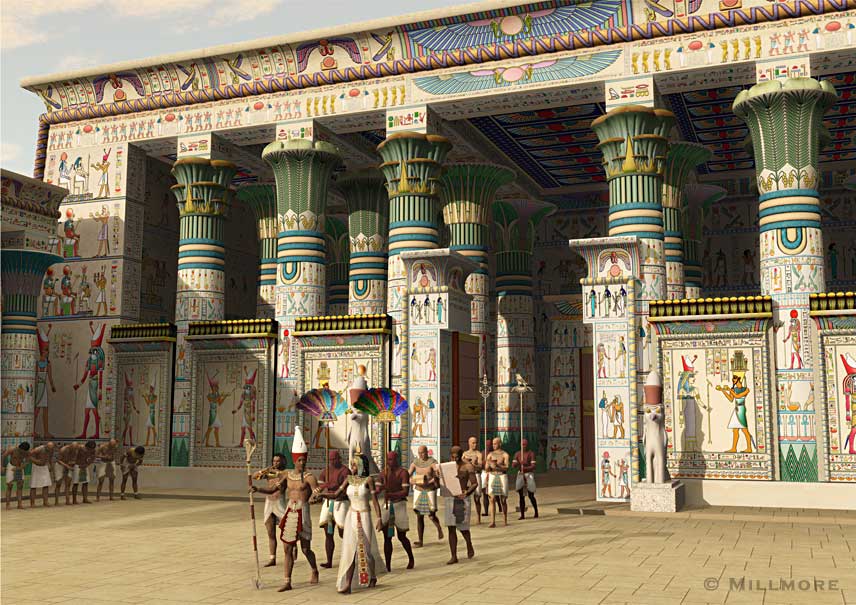 Cylinder
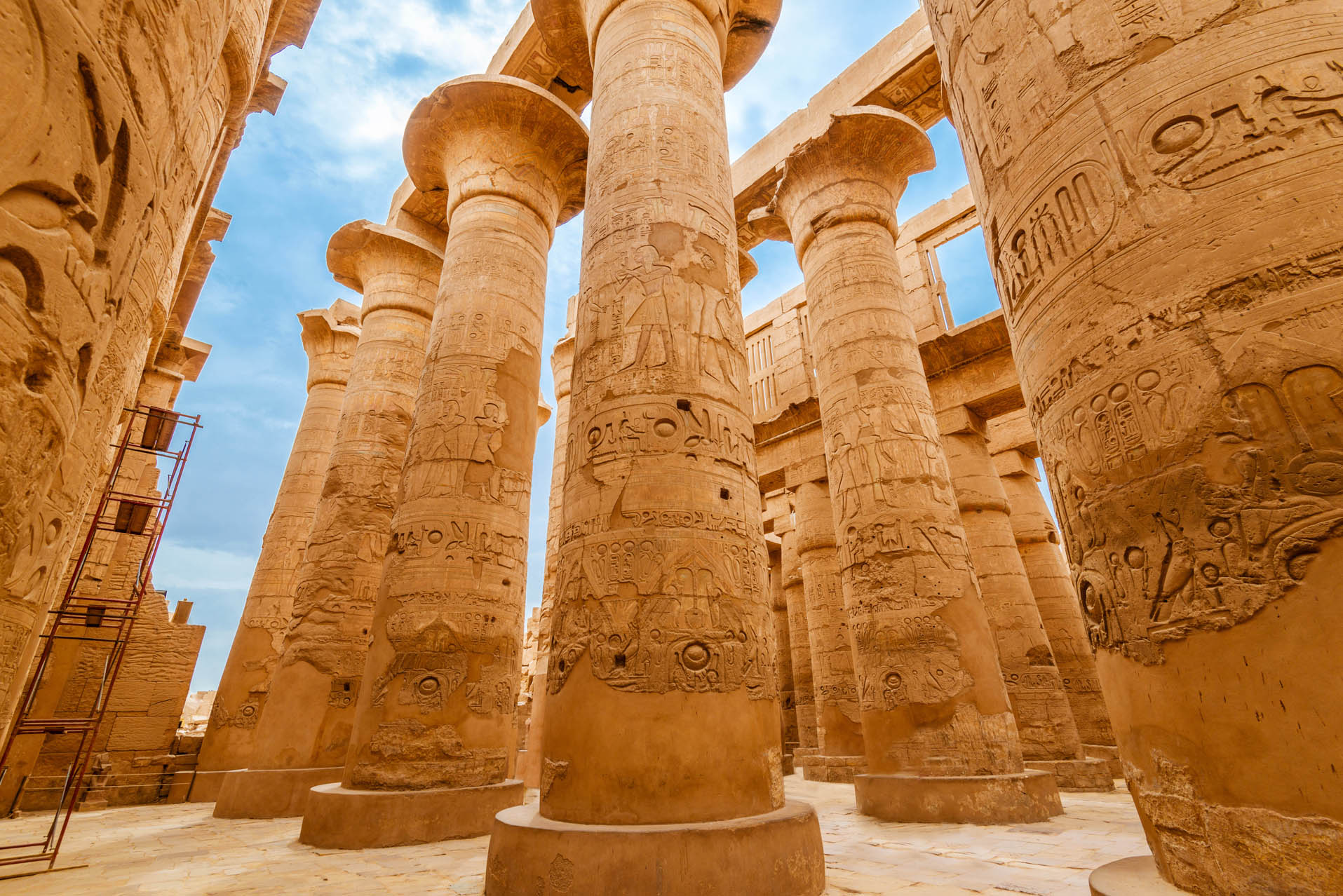 Obelisk
An obelisk is a tall, four-sided, narrow tapering monument which ends in a pyramid-like shape at the top.  They are usually found in pairs 
at the entrances of ancient Egyptian temples. The Egyptian obelisk was carved from a single piece of stone, usually red granite from the 
quarries at Aswān.
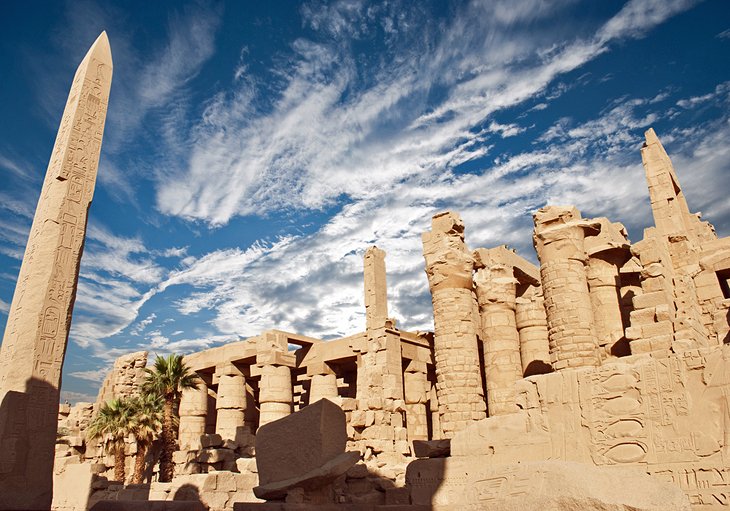 Obelisk
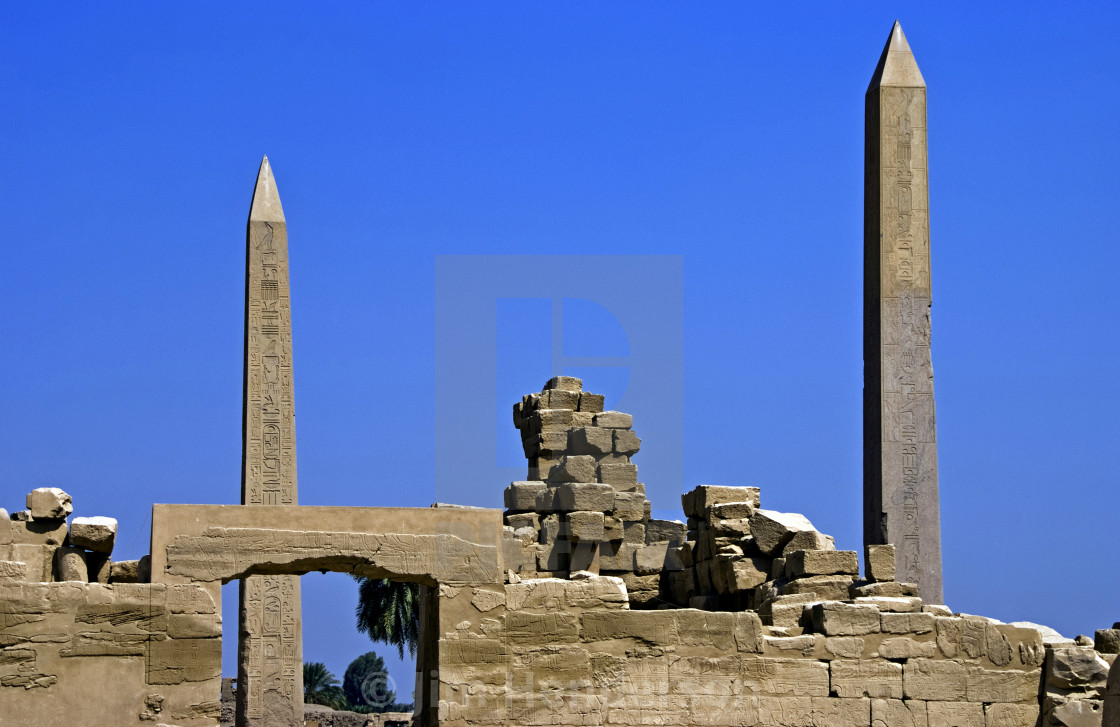 Step Pyramid of Djoser
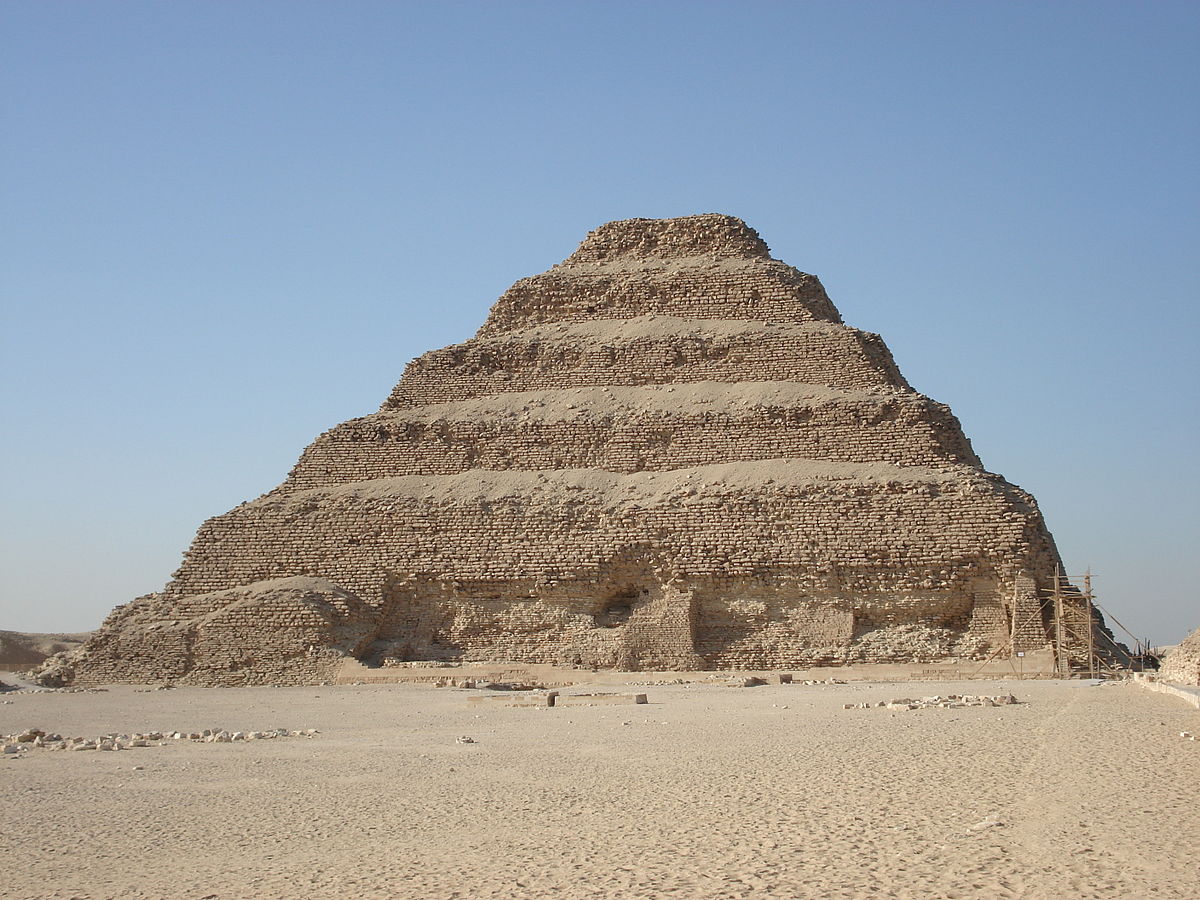 Ancient Bent Pyramid
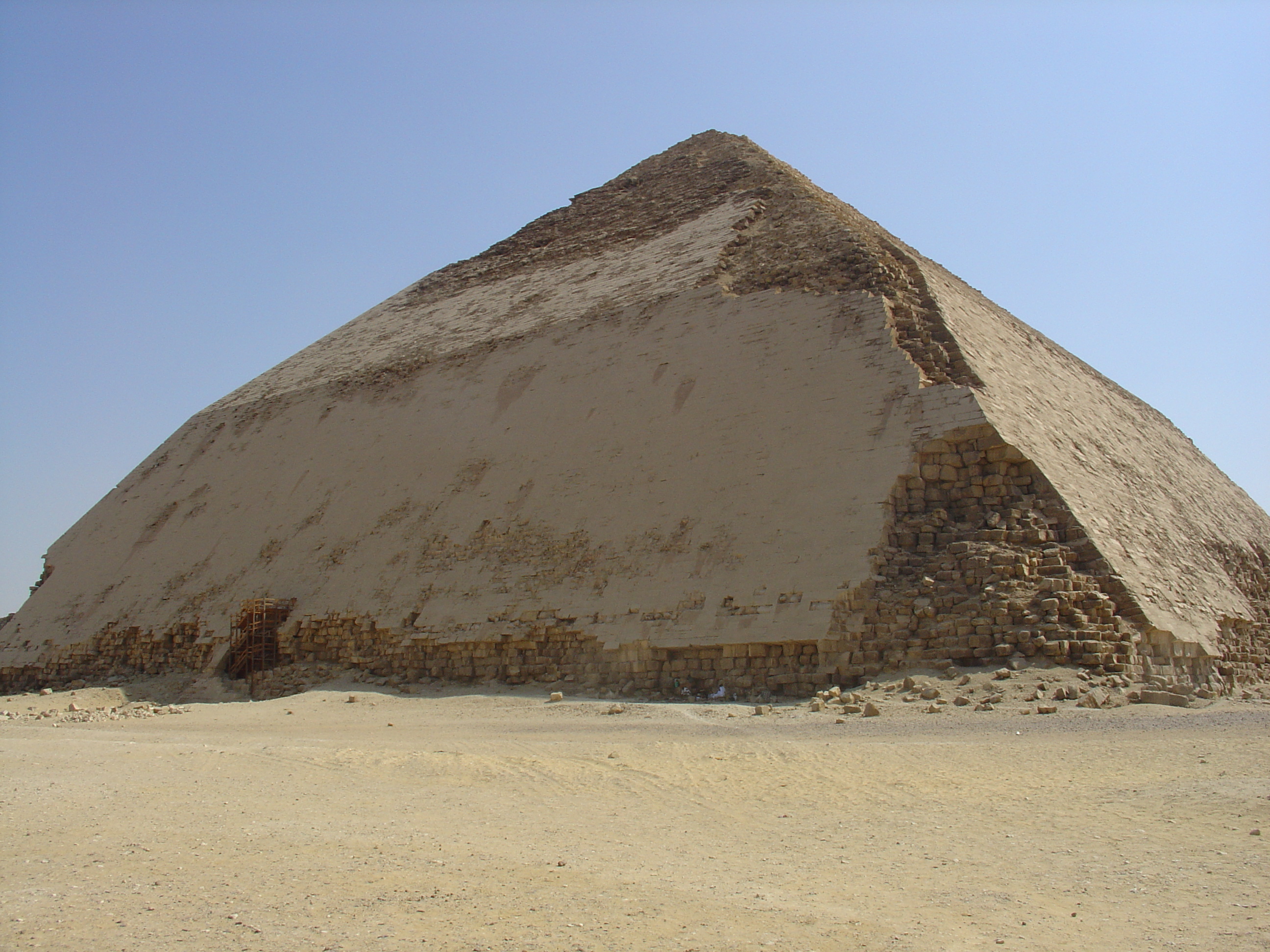 Ancient Karnak Temple Area
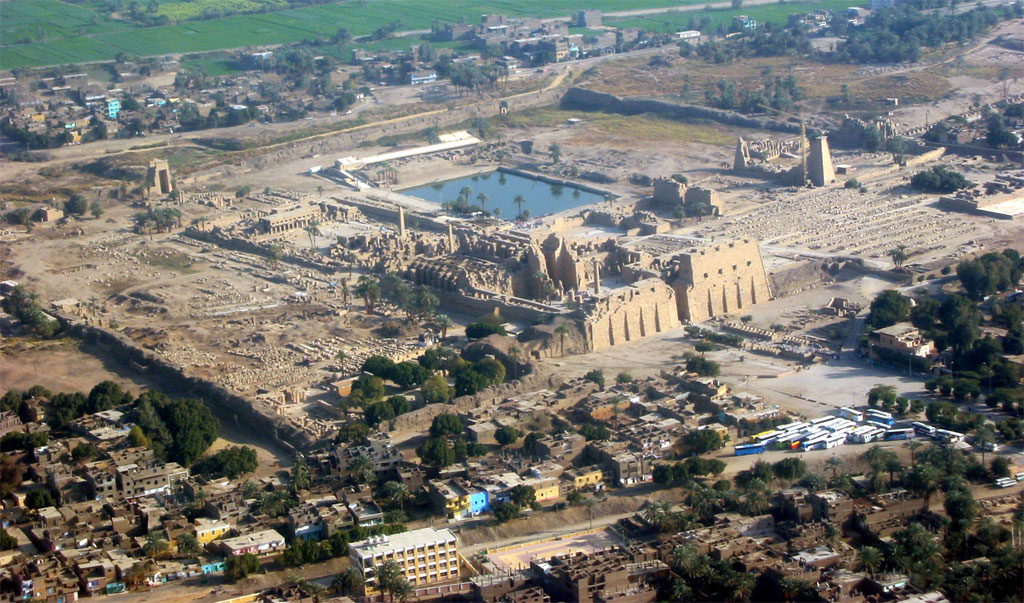 Ancient Karnak Temple
A trapezoid is a 4-sided flat shape with straight sides that has only one pair of parallel sides.
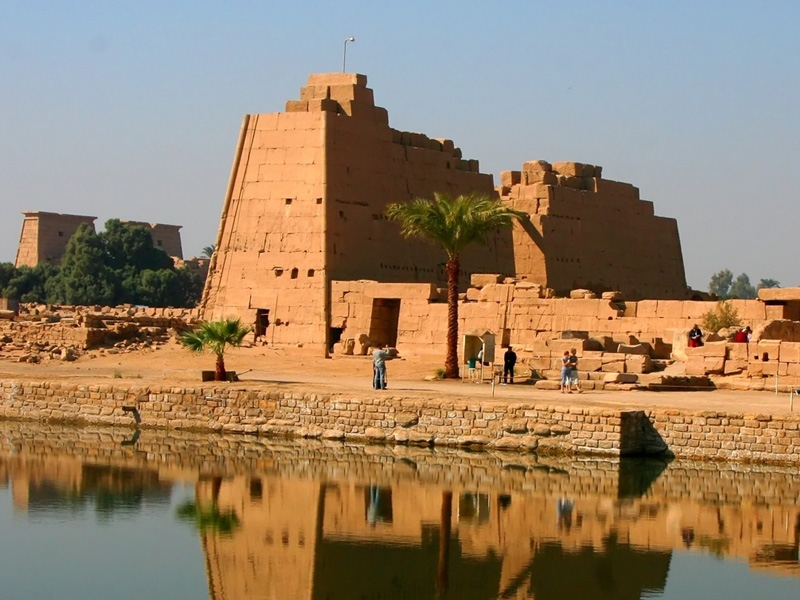 Ancient Karnak Temple
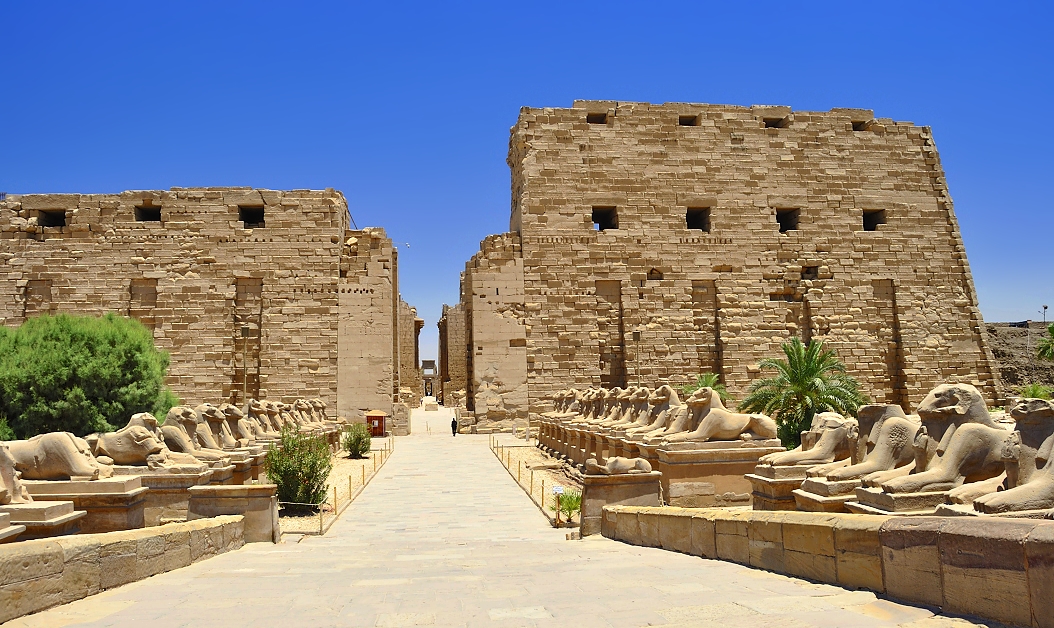 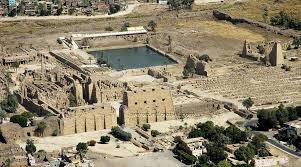 Luxor Temple(Also known as Thebes or the “City of a Hundred Gates,” Luxor was the capital of Egypt in ancient times.)
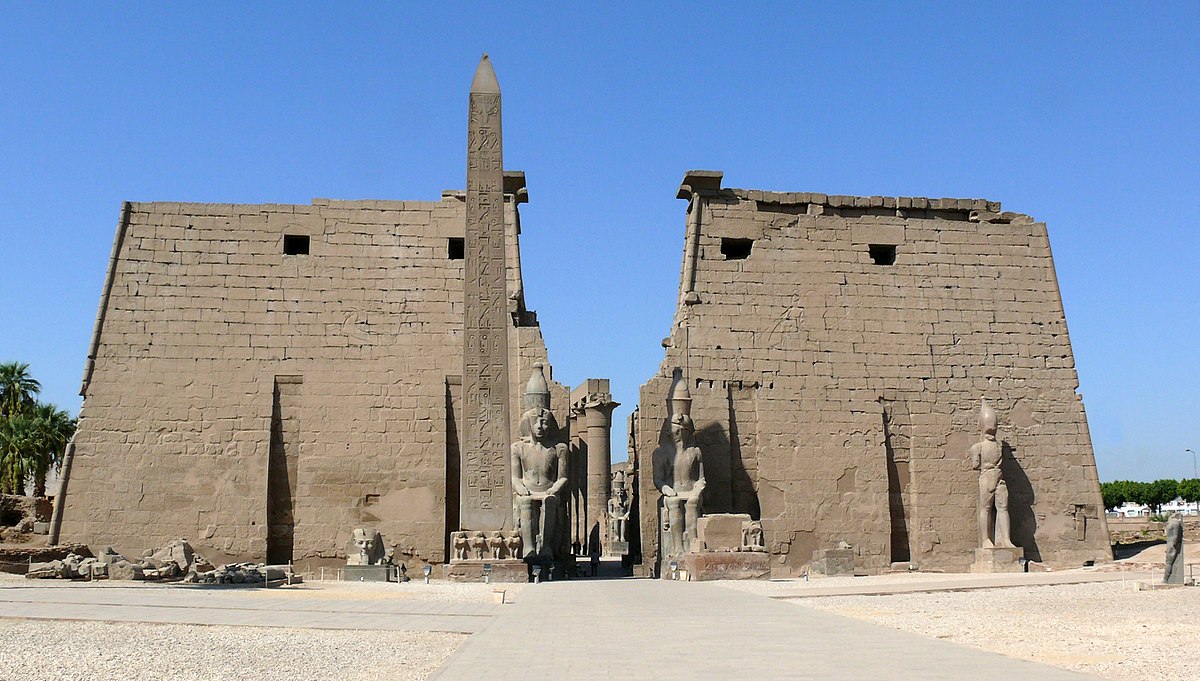 Abu Simbel Temple(Great Temple of Ramses - Abu Simbel is a village in Nubia, Upper Egypt, near the border with Sudan.)
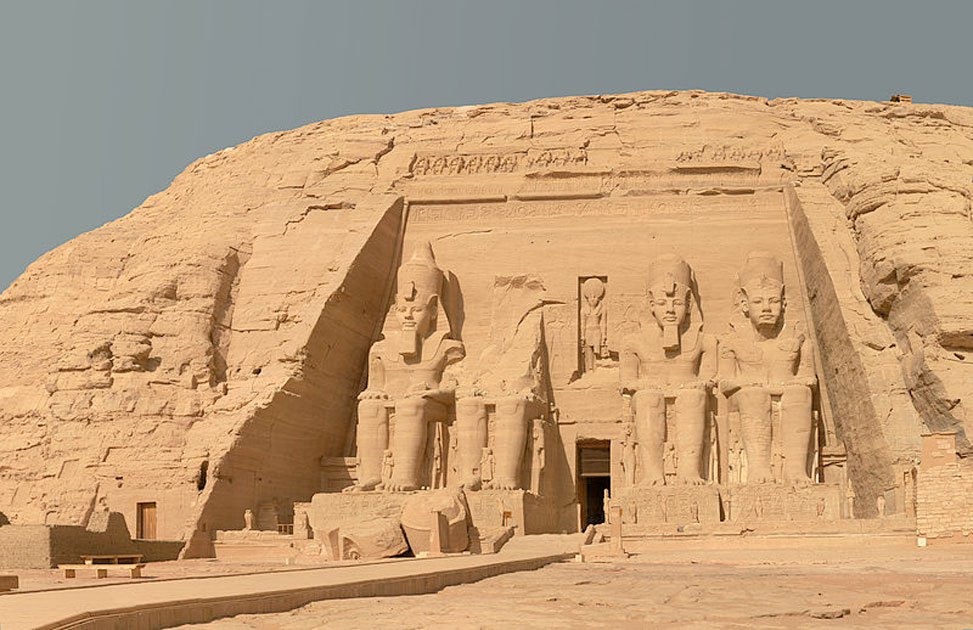 Temple of Deir al-Bahri (Valley of the Kings - Queen Hatshepsut's Temple)
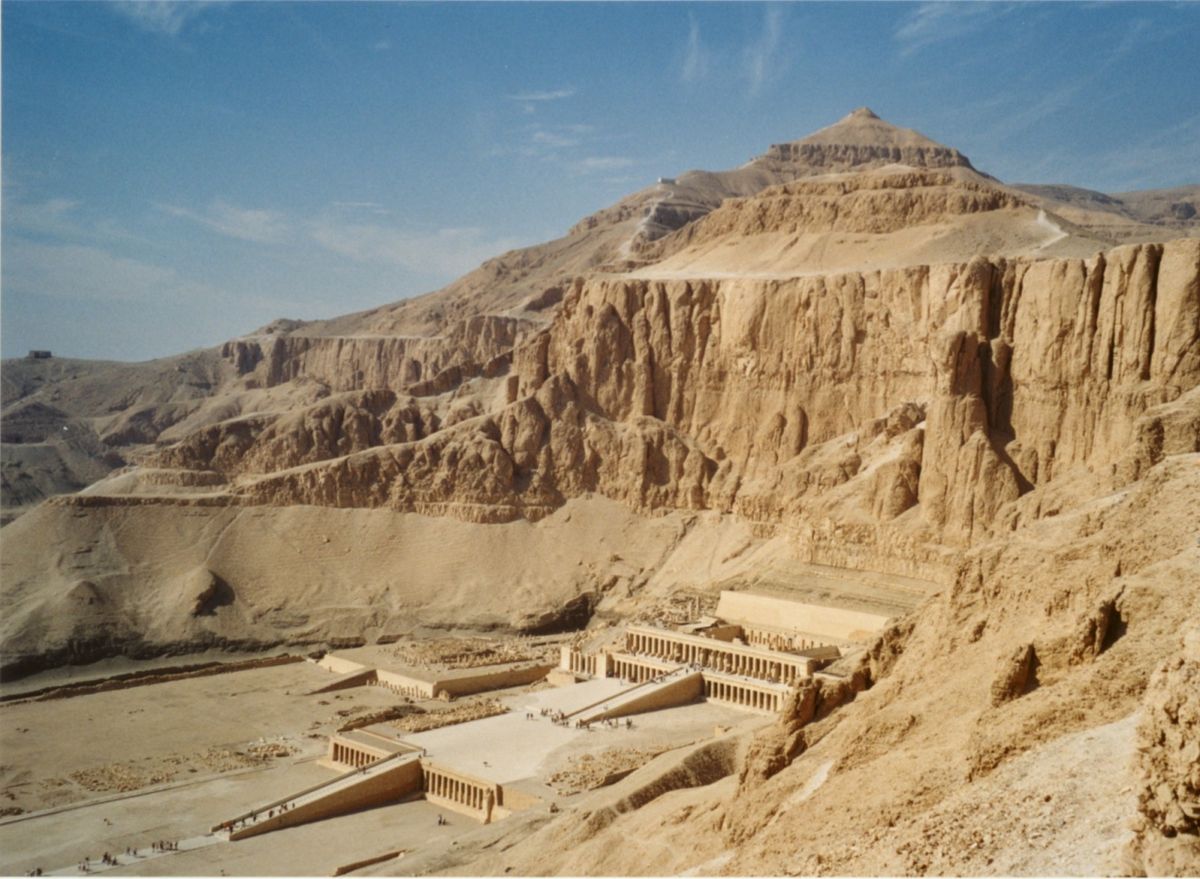 Temple of Dendur
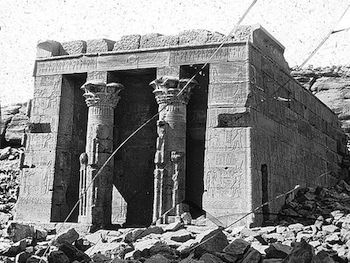 The White ChapelSenruset
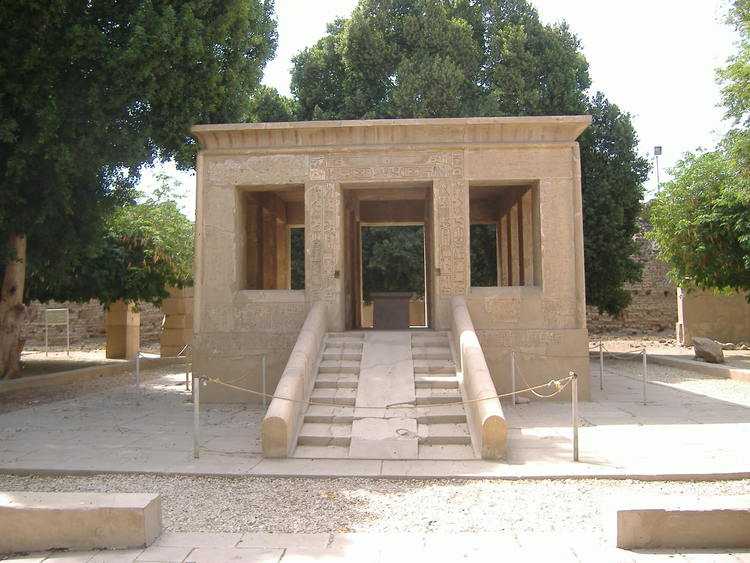 King Tut’s Tomb
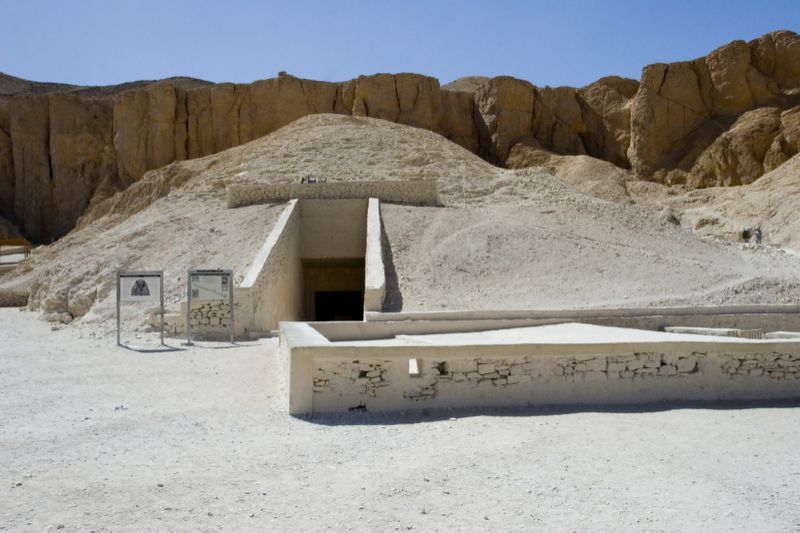 King Tut’s Tomb
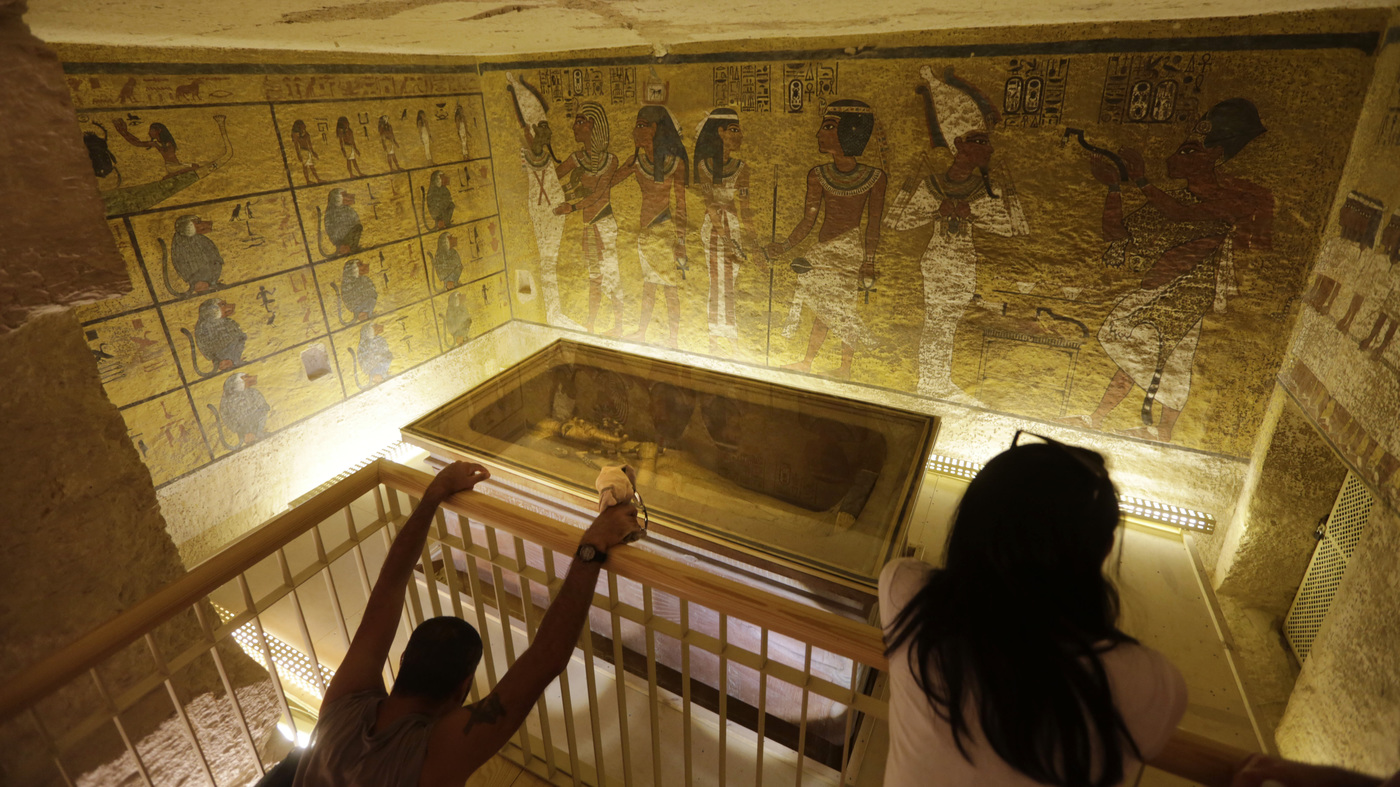 King Tut’s Tomb
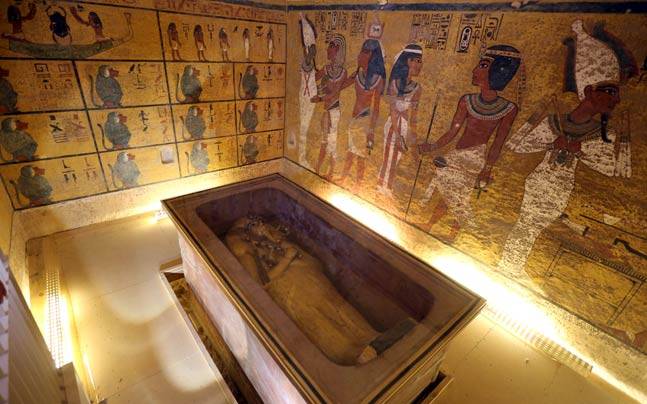 Ancient Egyptian Homes
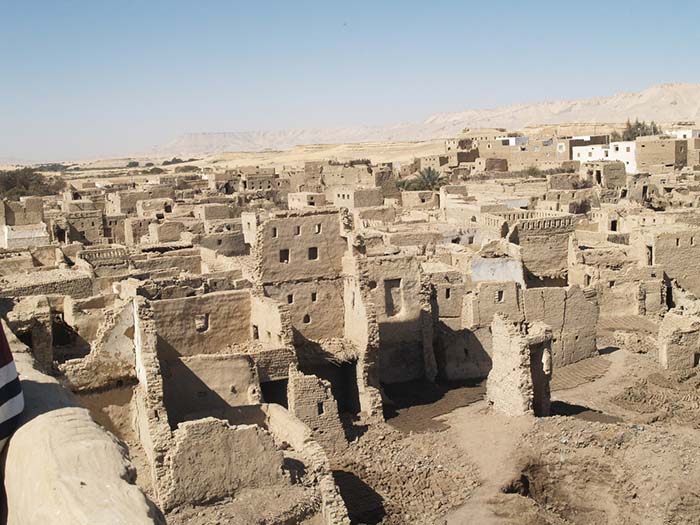 Ancient Egyptian Homes
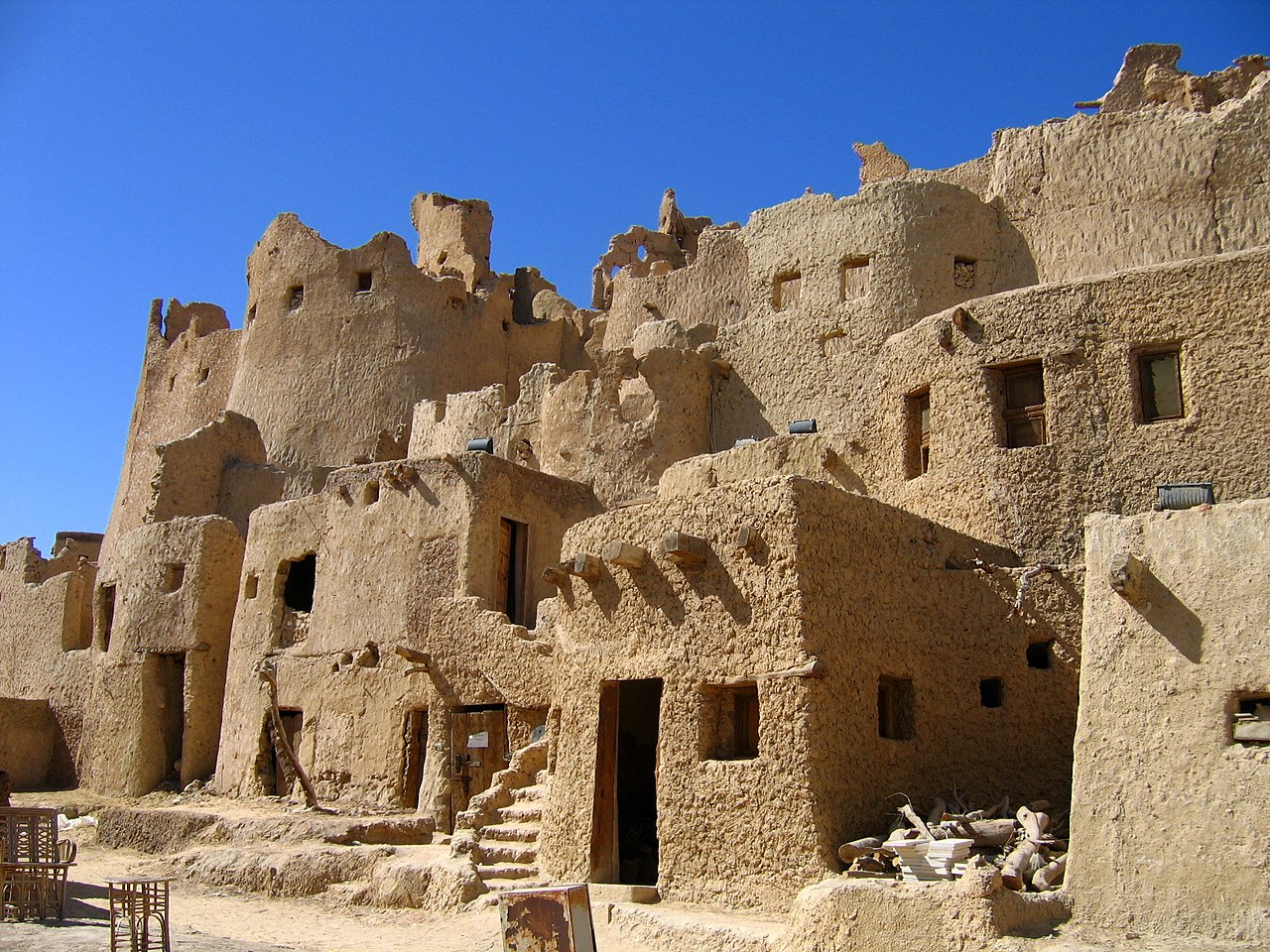 Ancient Egyptian Homes
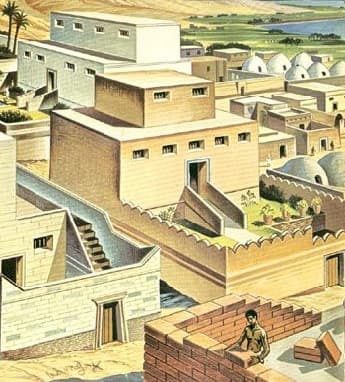 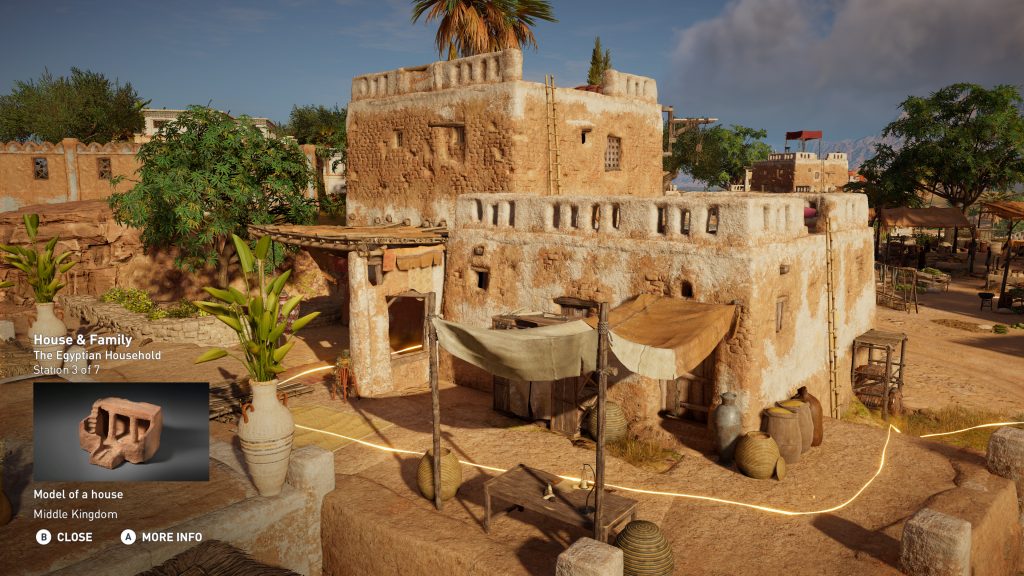 Ancient Egyptian Public Baths
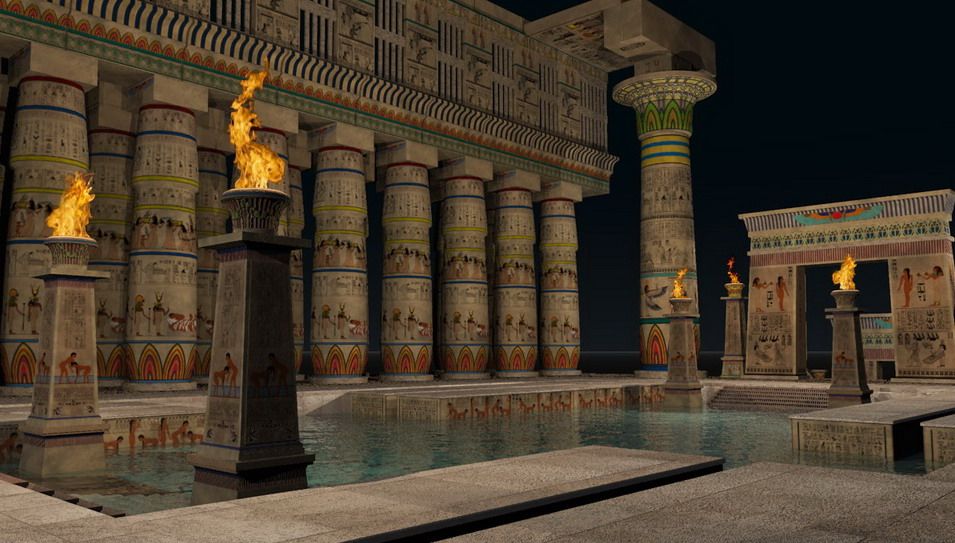 Ancient Egyptian Public Baths
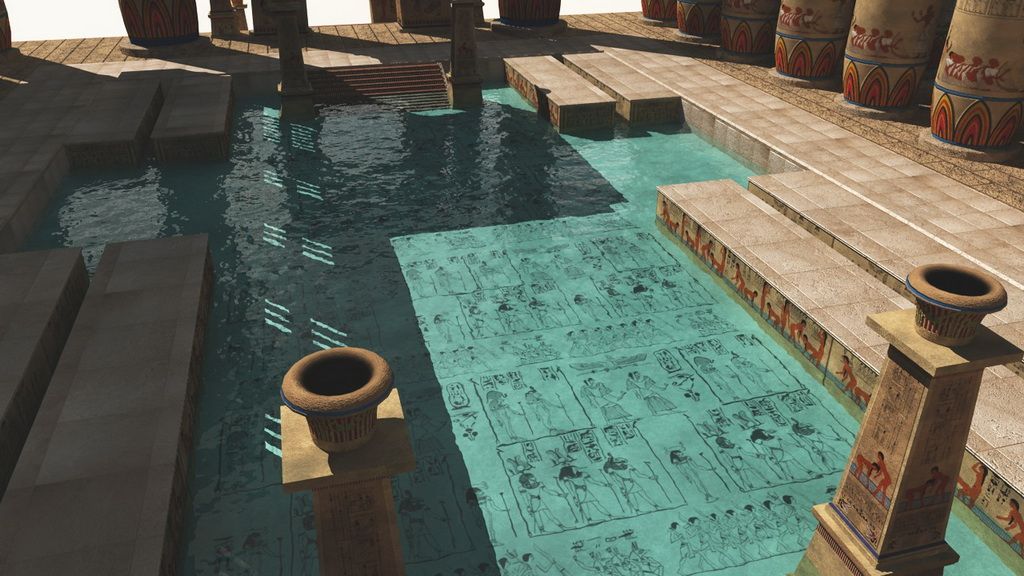 Ancient Egyptian Shaduf
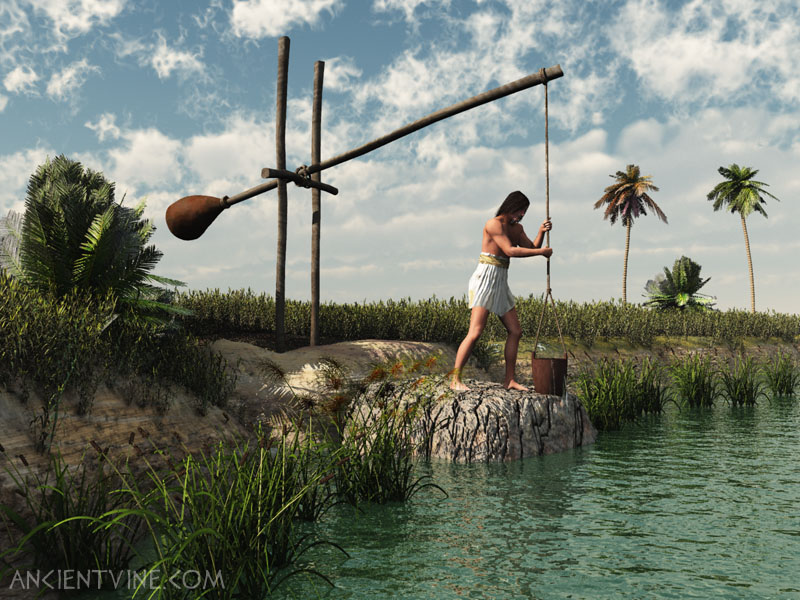 Sahduf
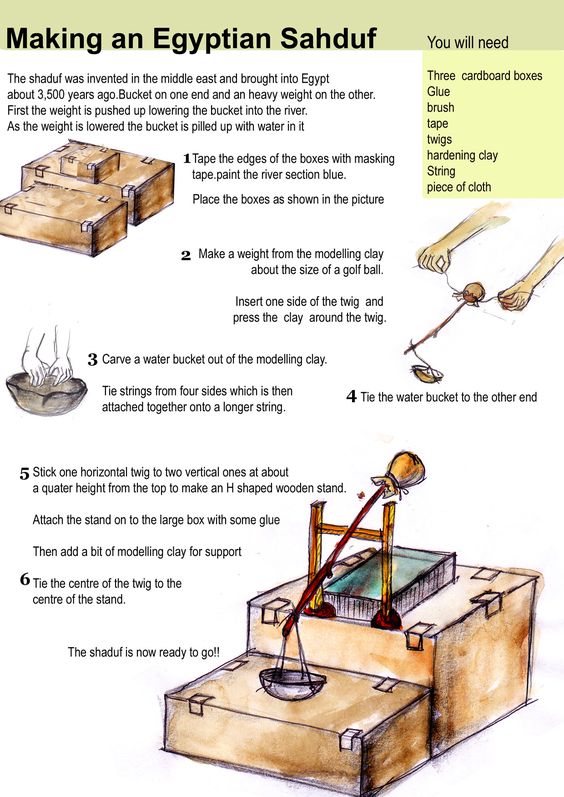 Ancient Egyptian Boat
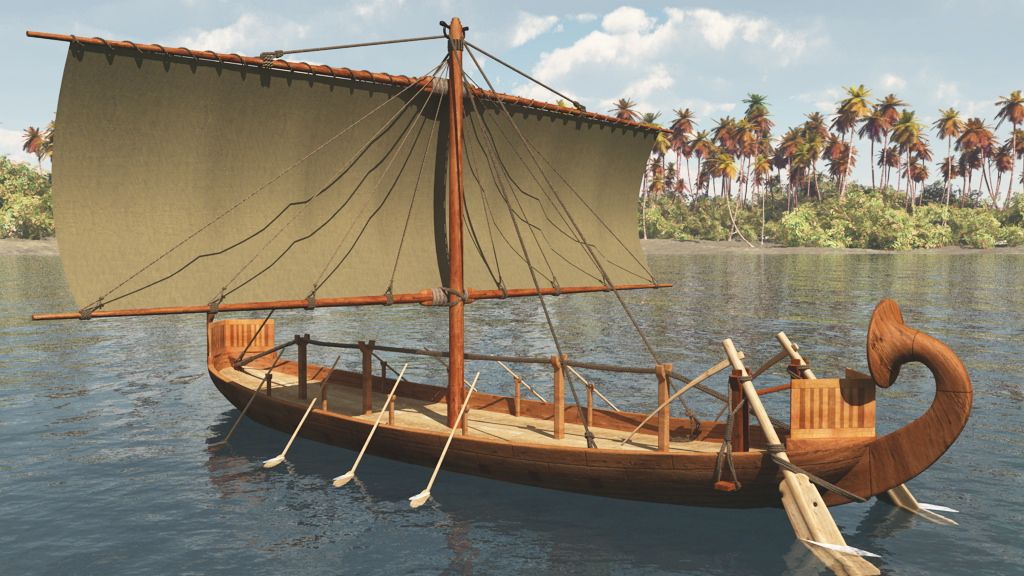 Ancient Egyptian Boat
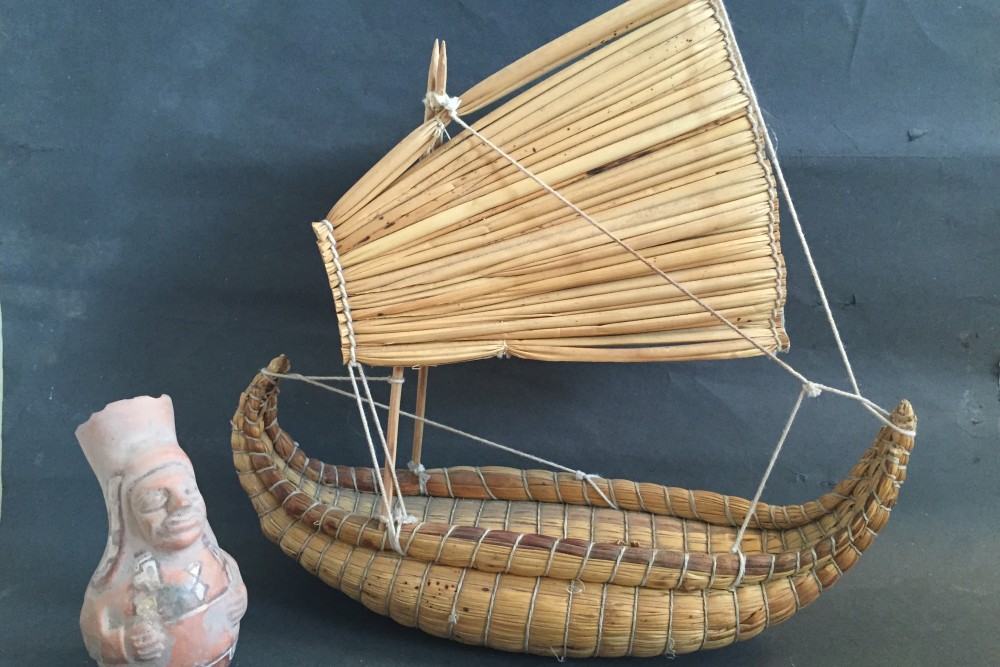